ÂM NHẠC LỚP 4
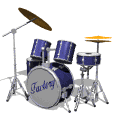 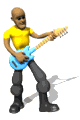 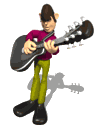 ÂM NHẠC
Tiết 15: Ôn tập bài hát tự chọn
            - Bài hát tự chọn, có thể chọn trong phần phụ lục
KHỞI ĐỘNG GIỌNG
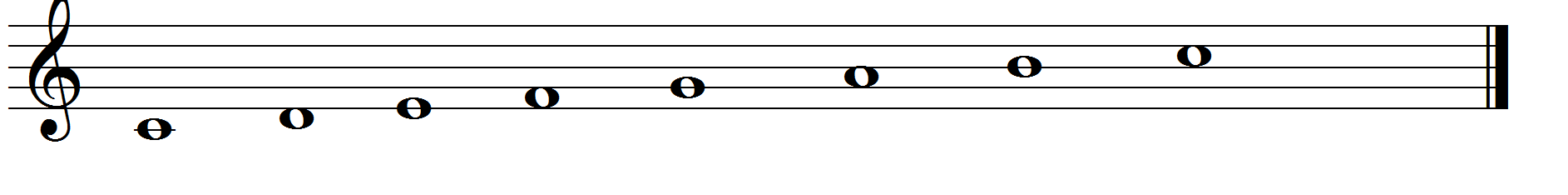 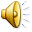 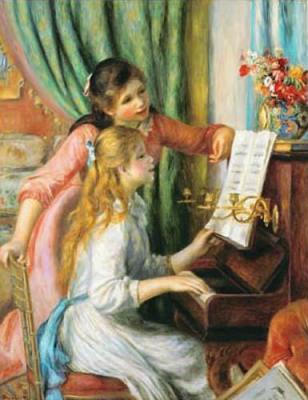 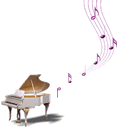